Name: ______________ ______________ ______________ ______________
Weekly Challenge
Teaching a student to become a success happens both in the classroom and at home. You are encouraged to complete the weekly challenge with your child by next Thursday, May 21st.
Read Each Night!
Social Skills!
What did you read this week?
Thursday 5/14: ______________________________
Friday 5/15: __________________ ______________ __
Saturday 5/16: _________________ ______________
Sunday 5/17:_________________________________
Monday 5/18:____________________________ _____
Tuesday 5/19: ________________________________
Wednesday 5/20:____________________________ _____________ ________
Practice taking turns and sharing!
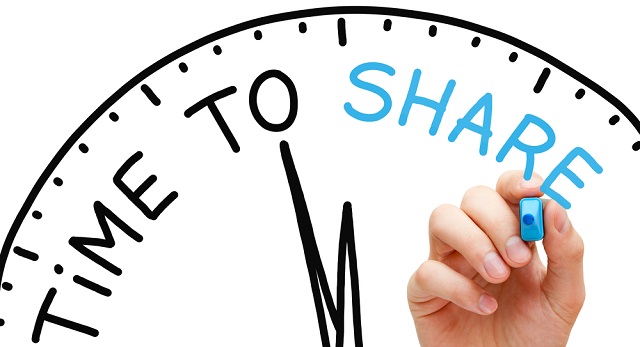 Let’s Learn Through Action!
Random Act of Kindness!
We all could use a little cheer in our lives. Consider doing something kind for someone else. Send a card, bake cookies, use good manners, clean your room, etc. Be creative!
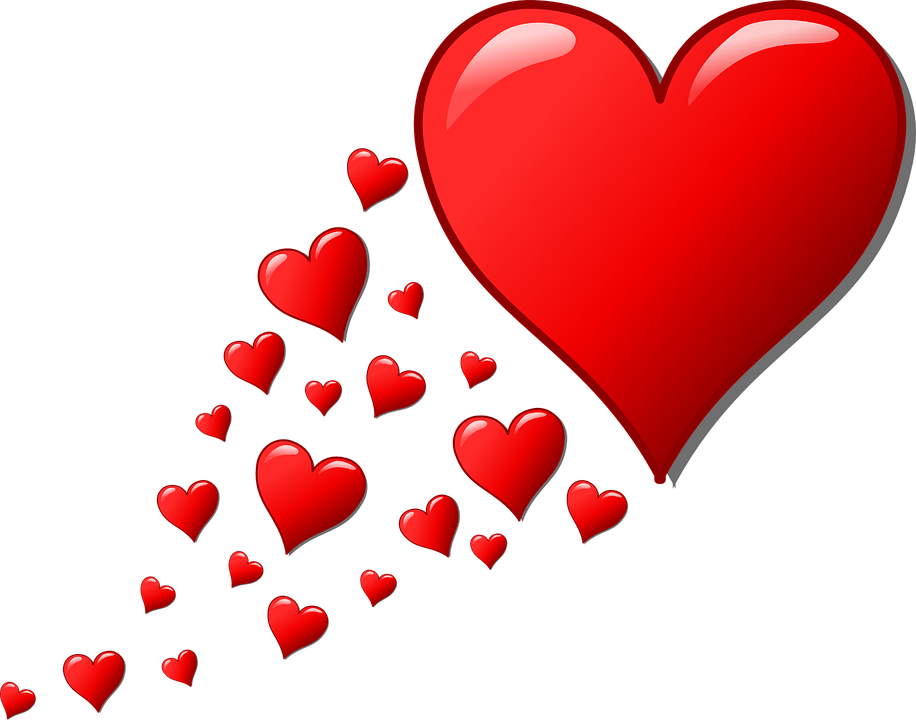 Letter - Show & Tell!
Please bring a nonfiction book to share on Thursday 5/21.
Once completed, your child will be entered into a weekly drawing for a FREE book!  Happy Learning!
© Melissa Finch 2015